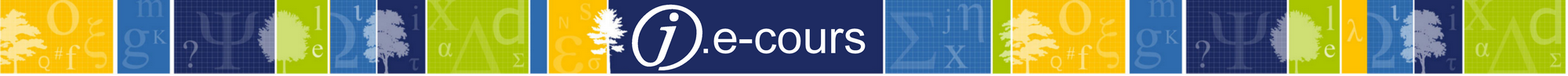 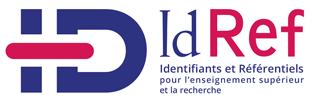 Nouvelles consignes autour du signalement des thèses non déposées/non corrigées
-
Mise à jour des consignes de signalement des thèses perdues/incommunicables
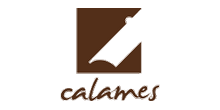 Description
Présentation des consignes relatives au signalement, dans le Sudoc, des thèses de doctorat non déposées ou non corrigées. Mise à jour des consignes relatives au signalement des thèses perdues, détruites ou incommunicables (consignes diffusées en février 2020 et présentées lors d'un précédent J.e-cours).
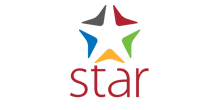 Public
Personnels chargés du signalement des thèses dans le Sudoc.
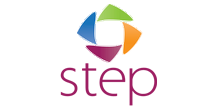 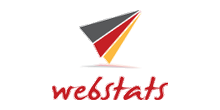 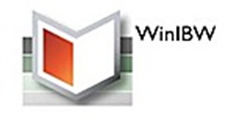 Intervenants
Maïté Roux, responsable du Service des Thèses
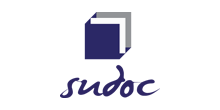 La formation débutera à 11h, merci de votre patience…Attention : La session sera enregistrée afin d'être diffusée sur notre plateforme d'autoformation http://moodle.abes.fr.En rejoignant cette session, vous consentez à ces enregistrements.
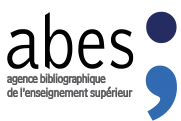 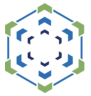 plan
L’archivage et le signalement des thèses de doctorat : une obligation réglementaire
Mise à jour des consignes relatives au signalement des thèses perdues/détruites
Signalement des thèses non corrigées
Signalement des thèses non déposées
Quelques conseils pratiques
Conclusion
L’archivage et le signalement des thèses de doctorat : une obligation réglementaire
Le statut de la thèse
Une thèse est :
une œuvre de l’esprit (articles L112-1 et L112-2 du Code de la propriété intellectuelle)
un document administratif (article L300-2 du Code des relations entre le public et l’administration)
une archive publique (articles L211-1 et L211-4 du Code du patrimoine )

Elle prouve qu’une personne possède un doctorat.
Ce qui est obligatoire (1)
Une thèse de doctorat doit obligatoirement :
être archivée en bibliothèque
être signalée dans une base de données nationale (arrêté de 1985) : le Sudoc public depuis sa création en 2000 et theses.fr depuis 2010.
être communiquée au public (sauf confidentialité) : a minima sous forme imprimée ou via un intranet / sur internet avec l’autorisation du docteur.
Ce qui est obligatoire (2)
Le doctorant a obligation de déposer sa thèse avant la soutenance.
Si le jury de la thèse ne demande pas de corrections : ce dépôt préalable devient le dépôt définitif.
Si le jury de thèse demande des corrections : le docteur dispose de 3 mois pour déposer la version corrigée de sa thèse.

TOUS les établissements doivent disposer, a minima, de la version avant soutenance de la thèse.
Ce qui est obligatoire (3)
Une thèse (version originelle) = une archive pérenne en bibliothèque + une notice bibliographique dans le Sudoc
Obligation réglementaire

Une thèse (version originelle) = un exemplaire sous la notice bibliographique
=> sans exemplaire, la thèse originelle n’apparaît pas dans le Sudoc public et la famille, formée par la thèse originelle, ses reproductions et autres éditions, n’apparaît pas dans theses.fr
La perte, la destruction, le non dépôt d’une thèse sont graves et doivent rester exceptionnels
MISE A JOUR DES CONSIGNES RELATIVES AU SIGNALEMENT DES THESES PERDUES OU DETRUITES
MISE A JOUR DES CONSIGNES RELATIVES AU SIGNALEMENT DES Thèses PERDUES OU détruites
Définitions
Les thèses perdues, détruites, incommunicables
Les thèses perdues sont les thèses dont l'établissement de soutenance a possédé au moins un exemplaire qui, par la suite, a été soit égaré, soit détérioré au point d’empêcher sa communication, soit détruit dans un sinistre (inondation, incendie, pollution, contamination, etc.). 
La présence du document dans les collections est attestée par un fantôme en rayon, une trace dans le SGB, dans le Sudoc, dans un registre papier ou un inventaire, ou par l’existence d’une reproduction conforme.
Le dépôt a bien été fait et signalé.
MISE A JOUR DES CONSIGNES RELATIVES AU SIGNALEMENT DES Thèses PERDUES OU détruites
Rappel de la procédure
Que doit faire l’établissement de soutenance en cas de perte ou destruction d’une thèse ?
Récupérer, si possible, un exemplaire de la thèse originelle (auprès d’un autre établissement, du docteur, du directeur de thèse)
OU proposer aux lecteurs une reproduction conforme (contenu strictement identique, support identique ou différent)
NE PAS SUPPRIMER la notice bibliographique de la version originelle dans WinIBW
NE PAS SUPPRIMER le dernier exemplaire de la version originelle (même s’il est devenu incommunicable ou a été détruit)
Signaler les thèses perdues à partir d’une reproduction conforme - procédure (1)
Acquérir une reproduction conforme
Signaler et exemplariser la reproduction dans WinIBW : partir de la notice originelle et utiliser les scripts pour créer la notice de reproduction
Si la version originelle de la thèse n’a jamais été signalée dans le Sudoc : signaler la version originelle à partir de l’exemplaire détérioré de la thèse OU de sa reproduction
Faire les liens (456/455) entre la notice de la thèse originelle et la notice de reproduction
Signaler les thèses perdues à partir d’une reproduction conforme - procédure (2)
Conserver le dernier exemplaire de la notice de version originelle OU recréer un exemplaire si le dernier exemplaire a été supprimé (pour permettre la visibilité de la thèse dans le Sudoc et dans theses.fr)

Ajouter une note d’exemplaire E316 à l’exemplaire de la notice originelle
Signaler les thèses perdues à partir d’une reproduction conforme - procédure (3)
Structuration de la note d’exemplaire E316 sous la notice de la thèse originelle :

$a : signaler l'absence ou l'incommunicabilité de l'exemplaire, la cause, ainsi que la date du sinistre qui a causé l'indisponibilité ou la date à laquelle la perte de l'exemplaire a été constatée

$u et $2 : renvoyer vers la notice d’une reproduction conforme qui remplace la thèse originelle
La note d’exemplaire renvoie à une reproduction conforme
En cas de sinistre  
$aExemplaire manquant/incommunicable [choisir l'une des deux mentions] depuis AAAA, pour cause de ….$ulien vers la notice Sudoc de la reproduction conforme$2Consulter la reproduction conforme

Exemple : 
E316 ##$aExemplaire incommunicable depuis 2015, pour cause d'inondation. $uhttp://www.sudoc.fr/10720858X$2Consulter la reproduction conforme
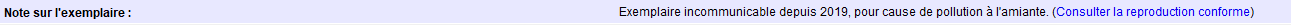 La note d’exemplaire renvoie à une reproduction conforme
En cas de perte
$aExemplaire manquant [constaté en AAAA].$ulien vers la notice Sudoc de la reproduction conforme$2Consulter la reproduction conforme.

Exemple :
E316 ##$aExemplaire manquant [constaté en 2014].$uhttp://www.sudoc.fr/PPN$2Consulter la reproduction conforme
MISE A JOUR DES CONSIGNES RELATIVES AU SIGNALEMENT DES Thèses PERDUES OU détruites
Nouveauté 1 : signaler les thèses perdues à partir d’une autre version de la thèse – Cas général
Cas général : La thèse originelle est signalée dans le Sudoc
Si l’établissement ne parvient pas à trouver une reproduction conforme (contenu strictement identique), il doit, en dernier recours, renvoyer le lecteur à une autre version de la thèse : commercialisée, remaniée, non corrigée.

Le contenu de la note E316 sera différent. Il est important de signaler au lecteur que le document diffère de la version originelle.

Contrairement à une reproduction conforme, qui peut tenir lieu de version originelle, la version remaniée d’une thèse n’aura jamais la même valeur scientifique et juridique.
Cas général : Signaler les thèses perdues à partir d’une autre version de la thèse - procédure (1)
Acquérir une autre version de la thèse
Signaler et exemplariser cette autre version dans WinIBW : partir de la notice originelle et utiliser les scripts pour créer la notice de la version remaniée/commercialisée
Faire les liens (452/452 ou 451/451) entre la notice de la thèse originelle et la notice de reproduction.
Conserver le dernier exemplaire de la notice de version originelle OU recréer un exemplaire si le dernier exemplaire a été supprimé
Ajouter une note d’exemplaire E316 à l’exemplaire de la notice originelle
Cas général : Signaler les thèses perdues à partir d’une autre version de la thèse - procédure (2)
Structuration de la note d’exemplaire E316 :
$a : signaler l'absence ou l'incommunicabilité de l'exemplaire, la cause, ainsi que la date du sinistre qui a causé l'indisponibilité ou la date à laquelle la perte de l'exemplaire a été constatée. Expliciter le fait qu’il n’existe pas de reproduction conforme de la version de soutenance.

$u et $2 : renvoyer vers la notice de la version remaniée de la thèse, en précisant bien la nature du document.
Cas général : La note d’exemplaire renvoie vers une version non corrigée
En cas de sinistre
$aExemplaire manquant/incommunicable [choisir l'une des deux mentions] depuis AAAA, pour cause de …. Il n'existe pas de copie conforme (au contenu strictement identique) de la version de soutenance.$ulien vers la notice Sudoc de la version non corrigée de la thèse$2Consulter la version non corrigée de la thèse

En cas de perte
$aExemplaire manquant/incommunicable [choisir l'une des deux mentions] [constaté en AAAA]. Il n'existe pas de copie conforme (au contenu strictement identique) de la version de soutenance.$ulien vers la notice Sudoc de la version non corrigée de la thèse$2Consulter la version non corrigée de la thèse
Cas général : La note d’exemplaire renvoie vers une version commercialisée
En cas de sinistre
$aExemplaire manquant/incommunicable [choisir l'une des deux mentions] depuis AAAA, pour cause de …. Il n'existe pas de copie conforme (au contenu strictement identique) de la version de soutenance.$ulien vers la notice Sudoc de la version commercialisée de la thèse$2Consulter la version commercialisée de la thèse

En cas de perte
$aExemplaire manquant/incommunicable [choisir l'une des deux mentions] [constaté en AAAA]. Il n'existe pas de copie conforme (au contenu strictement identique) de la version de soutenance. $ulien vers la notice Sudoc de la version commercialisée de la thèse$2Consulter la version commercialisée de la thèse
Cas général : La note d’exemplaire renvoie vers une version remaniée non commercialisée (dépôt auteur sur une archive ouverte ou à la BU)
En cas de sinistre
$aExemplaire manquant/incommunicable [choisir l'une des deux mentions] depuis AAAA, pour cause de …. Il n'existe pas de copie conforme (au contenu strictement identique) de la version de soutenance.$ulien vers la notice Sudoc de la version de la thèse remaniée par l’auteur$2Consulter la version de la thèse remaniée par l’auteur

En cas de perte
$aExemplaire manquant/incommunicable [choisir l'une des deux mentions] [constaté en AAAA]. Il n'existe pas de copie conforme (au contenu strictement identique) de la version de soutenance. $ulien vers la notice Sudoc de la version de la thèse remaniée par l’auteur$2Consulter la version de la thèse remaniée par l’auteur
MISE A JOUR DES CONSIGNES RELATIVES AU SIGNALEMENT DES Thèses PERDUES OU détruites
Nouveauté 2 : signaler les thèses perdues à partir d’une autre version de la thèse quand la thèse originelle n’est pas signalée dans le Sudoc
La thèse originelle n’est pas signalée dans le Sudoc ? (1)
Cas 1 - Si l’établissement dispose d’une version non corrigée de la thèse : Signaler la version originelle à partir de la version non corrigée.
Vérifier les métadonnées (titre, date de soutenance, directeur de thèse, composition du jury) à l’aide de documents administratifs fiables : PV de soutenance, bordereau d’enregistrement, copie du diplôme, etc…
Attribuer un NNT à la thèse originelle.
Compléter la zone 215 comme suit :
Nb de volumes = nb de volumes de la thèse non corrigée
Pas de nb de pages
Dimensions standard = 29 cm
La thèse originelle n’est pas signalée dans le Sudoc ? (2)
Ajouter une note en 303$a : « Notice élaborée à partir de la version non corrigée de la thèse : la version de soutenance n'existe plus »
Faire les liens réciproques 451/451 ou 452/452 entre la notice de la thèse originelle et la notice de la version non corrigée.
Ajouter éventuellement une note en 830$a : « Notice créée aux fins de signaler une thèse originelle perdue. Ceci n'est pas un doublon du PPN [...]. »  
Exemplariser la thèse originelle et ajouter une note d’exemplaire en E316 (voir cas général).
La thèse originelle n’est pas signalée dans le Sudoc ? (3)
Cas 2 - Si l’établissement dispose d’une version commercialisée ou remaniée de la thèse : Signaler la version originelle.
Extraire les métadonnées (titre, date de soutenance, directeur de thèse, composition du jury) des documents administratifs fiables à disposition : PV de soutenance, bordereau d’enregistrement, copie du diplôme, etc…
Attribuer un NNT à la thèse originelle.
Ne pas saisir de zone 215.
La thèse originelle n’est pas signalée dans le Sudoc ? (4)
Ajouter une note en 303$a : « Notice élaborée à partir de la version commercialisée / remaniée par l'auteur [choisir la mention adéquate] de la thèse : la version de soutenance n'existe plus. » 
Faire les liens réciproques 451/451 ou 452/452 entre la notice de la thèse originelle et la notice de la version commercialisée / remaniée.
Ajouter éventuellement une note en 830$a : « Notice créée aux fins de signaler une thèse originelle perdue. Ceci n'est pas un doublon du PPN [...]. »  
Exemplariser la thèse originelle et ajouter une note d’exemplaire en E316 (voir cas général).
MISE A JOUR DES CONSIGNES RELATIVES AU SIGNALEMENT DES Thèses PERDUES OU détruites
Nouveauté 3 : signaler les thèses perdues quand il n’existe ni reproduction conforme ni autre version
L’établissement n’a pu acquérir ni reproduction conforme ni autre version de la thèse (1)
L’existence de la thèse est attestée :
par sa mention dans une base tierce (ANRT, « Thèses à la carte »)
par son signalement par un tiers : auteur, directeur de thèse, membre du jury, bibliographie, etc.
par des documents administratifs.
[Speaker Notes: A noter : les microfiches vont faire l’objet d’un signalement en masse dans le Sudoc, par l’Abes.]
L’établissement n’a pu acquérir ni reproduction ni autre version de la thèse (2)
Signaler la version originelle :
Extraire les métadonnées (titre, date de soutenance, directeur de thèse, composition du jury) des documents administratifs fiables à disposition : PV de soutenance, bordereau d’enregistrement, copie du diplôme, etc…
Attribuer un NNT à la thèse originelle.
Ne pas saisir de zone 215.
Ajouter une note en 303$a : « Notice élaborée à partir de [préciser les documents administratifs utilisés pour établir la description]. Le document qui a justifié l'obtention du diplôme n'existe plus. »
[Speaker Notes: A noter : les microfiches vont faire l’objet d’un signalement en masse dans le Sudoc, par l’Abes.]
L’établissement n’a pu acquérir ni reproduction ni autre version de la thèse (3)
Exemplariser la notice de la thèse originelle.
Ajouter une note d’exemplaire en E316$a :
En cas de sinistre : « $aExemplaire manquant depuis AAAA, pour cause de …. » 
En cas de perte : « $aExemplaire manquant [constaté en AAAA]. »
[Speaker Notes: A noter : les microfiches vont faire l’objet d’un signalement en masse dans le Sudoc, par l’Abes.]
SIGNALEMENT DES thèses NON corrigées
SIGNALEMENT DES Thèses NON corrigées
Définition
Les thèses non corrigées
On considère comme non corrigées les thèses pour lesquelles le jury a demandé des corrections que le docteur n’a pas apportées à l’issue du délai réglementaire de 3 mois, et ce malgré les relances de l’établissement.
SIGNALEMENT DES Thèses NON corrigées
Thèse corrigée = thèse validée
L’établissement considère que la thèse non corrigée est la thèse validée
L’établissement peut choisir de considérer que, passé le délai de 3 mois accordé au docteur, la version non corrigée de la thèse tient lieu de version définitive, validée. 
Cette politique doit être validée, en amont, par les instances décisionnaires de l’établissement. La décision vaudra pour tous les docteurs (pas de cas par cas).
L’établissement doit en informer les docteurs avant la soutenance, et une fois le délai de 3 mois écoulé (relance). 
Les métadonnées récupérées sur la thèse non corrigée doivent être vérifiées à l’aide des documents administratifs à la disposition du catalogueur (date de soutenance, titre, composition du jury, directeur de thèse).
Le catalogueur ajoute une note 305$a : 
« En l'absence de dépôt de la version définitive de la thèse, la version non corrigée fait office de dépôt légal »
SIGNALEMENT DES Thèses NON corrigées
Thèse corrigée ≠ thèse validée
L’établissement considère que la thèse non corrigée n’est pas la thèse validée (1)
L’établissement peut choisir de considérer que la version non corrigée de la thèse ne tient pas lieu de version définitive, validée. Seule la version corrigée par le docteur peut être considérée comme la version originelle de la thèse.

Comment procéder si cette version corrigée n’est jamais déposée ?
Signaler la version non corrigée de la thèse :
Suivre les consignes pour le signalement des autres versions de thèse
Zone 328 débutant par $zVersion non corrigée de
Ajout d’une note 305$a : « Version non corrigée de la thèse. »
L’établissement considère que la thèse non corrigée n’est pas la thèse validée (2)
Signaler la version originelle à partir de la version non corrigée de la thèse.
Vérifier les métadonnées (titre, date de soutenance, directeur de thèse, composition du jury) à l’aide de documents administratifs fiables : PV de soutenance, bordereau d’enregistrement, copie du diplôme, etc…
Attribuer un NNT à la thèse originelle.
Compléter la zone 215 comme suit :
Nb de volumes = nb de volumes de la thèse non corrigée
Pas de nb de pages
Dimensions standard = 29 cm
Ajouter une note en 303$a : 
« Notice élaborée à partir de la version non corrigée de la thèse : la version de soutenance n'a pas été déposée. »
L’établissement considère que la thèse non corrigée n’est pas la thèse validée (3)
Faire les liens réciproques 451/451 ou 452/452 entre la notice de la thèse originelle et la notice de la version non corrigée.
Exemplariser la thèse originelle 
Ajouter une note d’exemplaire en E316 : 
« $aExemplaire manquant : le docteur n'a jamais déposé la version corrigée, validée, de sa thèse.$ulien vers la notice Sudoc de la version non corrigée$2Consulter la version non corrigée de la thèse »
SIGNALEMENT DES thèses NON déposées
SIGNALEMENT DES thèses NON déposées
Définition
Les thèses non déposées
On considère comme non déposées les thèses pour lesquelles :
aucun signalement n’a été effectué dans le Sudoc
ET aucun exemplaire n’a été déposé
ET aucune reproduction conforme n’existe (ANRT, « Thèses à la carte », « numérisation », etc.)
mais dont l’existence est attestée par :
des documents administratifs : bordereau, PV de soutenance, etc.
un tiers : auteur, directeur de thèse, membre du jury, bibliographie, etc.
l’existence d’une version remaniée, commercialisée, ou d’un dépôt auteur sur une archive ouverte.
Au préalable (1)
Il est impératif de vérifier que ladite thèse a bien été soutenue et validée en France, en se basant sur les documents administratifs disponibles qui seuls font foi : copie du diplôme, PV de soutenance, bordereau, logiciel de gestion de la scolarité, archives des ED, etc.
Au préalable (2)
Le traitement des thèses non déposées est semblable au traitement des thèses perdues, à ceci près que :
Il n’y a ni thèse originelle, ni reproduction conforme, seulement des versions remaniées, voire rien du tout.
La notice bibliographique décrivant la thèse originelle est donc « fictive » : on décrit une œuvre pour laquelle il n’existe pas/plus ni expression ni manifestation.
 Il est donc impératif d’appuyer le catalogage sur les documents administratifs : plus qu’un document, on décrit un diplôme.
SIGNALEMENT DES thèses NON déposées
Procédure
Signaler les thèses non déposées (1)
Cas 1 – Il existe une version commercialisée, remaniée, un dépôt auteur de la thèse :
Signaler la version remaniée/commercialisée de la thèse en suivant les consignes relatives au signalement des autres versions de thèse
Signaler la version originelle de la thèse :
Extraire les métadonnées (titre, date de soutenance, directeur de thèse, composition du jury) des documents administratifs disponibles : PV de soutenance, bordereau d’enregistrement, copie du diplôme, etc…
Attribuer un NNT à la thèse originelle.
Pas de zone 215
Signaler les thèses non déposées (2)
Signaler la version originelle de la thèse (suite) :
Ajouter une note en 303$a : 
« Description établie à partir de [préciser les documents administratifs utilisés pour établir la description]»
Ajouter une note en 305$a : 
« La version de soutenance n'existe pas. Le docteur n'a déposé aucun exemplaire de sa thèse pour archivage et communication »
Signaler les thèses non déposées (3)
Faire les liens réciproques 451/451 ou 452/452 entre la notice de la thèse originelle et la notice de la version remaniée.
Exemplariser la thèse originelle et ajouter une note d’exemplaire en E316 : 
Cas d’une version commercialisée : « $aExemplaire manquant : le docteur n'a jamais déposé la version de sa thèse validée en soutenance$ulien vers la notice Sudoc de la version commercialisée$2Consulter la version commercialisée de la thèse » 
Cas d’une version remaniée : « $aExemplaire manquant : le docteur n'a jamais déposé la version de sa thèse validée en soutenance$ulien vers la notice Sudoc de la version remaniée par l'auteur$2Consulter la version de la thèse remaniée par l'auteur »
Signaler les thèses non déposées (4)
Cas 2 – Il n’existe aucune version de la thèse :
Signaler la version originelle de la thèse :
Extraire les métadonnées (titre, date de soutenance, directeur de thèse, composition du jury) des documents administratifs disponibles : PV de soutenance, bordereau d’enregistrement, copie du diplôme, etc…
Attribuer un NNT à la thèse originelle.
Pas de zone 215 
Ajouter une note en 303$a : 
« Description établie à partir de [préciser les documents administratifs utilisés pour établir la description]»
Ajouter une note en 305$a : 
« La version de soutenance n'existe pas. Le docteur n'a déposé aucun exemplaire de sa thèse pour archivage et communication »
Signaler les thèses non déposées (5)
Exemplariser la thèse originelle 
Ajouter une note d’exemplaire en E316 pour signaler que le dépôt n’a jamais été effectué : 
« $aExemplaire manquant : le docteur n'a jamais déposé sa thèse »
Quelques ConseIls pratiques
Où trouver une reproduction conforme ?
Microfiches de l’ANRT
« Thèses à la carte » de l’ANRT
Reproduction conforme conservée dans une BUFR ou un laboratoire
Reproduction conforme envoyée à un autre établissement
Reproduction conforme fournie par le directeur de thèse ou un membre du jury
Cas des reproductions présentes dans un autre établissement
Demander à l’établissement possesseur de faire don de la reproduction
OU demander à l’établissement possesseur une reproduction de ladite reproduction
OU suivre la procédure et faire le lien (dans la notice bibliographique et dans la note d’exemplaire) entre la notice originelle et la reproduction conservée dans un autre établissement
[Speaker Notes: Si la reproduction se trouve dans un autre établissement, je]
Où trouver une autre version de la thèse ?
Chez un éditeur : version commercialisée.
Sur une archive ouverte (HAL, TEL, ArXiv, etc.) : dépôt auteur.
Dans les collections de la bibliothèque ou auprès des ED : thèses non corrigées.
Que faire si l’établissement ne souhaite pas que les thèses perdues/non déposées apparaissent dans son SGB ?
Signaler le problème à l’Abes : 
guichet ABESstp SudocPro > Domaine « Autres » > Objet de la demande  « Exemplarisation des thèses perdues »
Fournir un tableur qui comporte 3 colonnes : 
PPN de thèses perdues à exemplariser 
contenu de la E316$a 
contenu de la E316$u (URL pérenne de la notice de reproduction conforme)
Les notices seront exemplarisées avec un exemplaire ABES (RCR : 341725299, ABES-Réseau Sudoc)
[Speaker Notes: Si la reproduction se trouve dans un autre établissement, je]
Utiliser les scripts WinIBW (1)
Pour faciliter le travail de saisie, l’Abes met à votre disposition des scripts qui vous permettent :
de créer :
une notice de thèse originelle imprimée
une notice de reproduction électronique
une notice de reproduction imprimée
une notice de thèse commercialisée
de transformer :
une notice de thèse imprimée en thèse électronique
une notice de thèse imprimée en microfiche
une notice de thèse électronique en imprimée

Pour utiliser les scripts, nous vous invitons à consulter la documentation :
http://documentation.abes.fr/sudoc/manuels/logiciel_winibw/scripts/index.html
Utiliser les scripts WinIBW (2)
Pour faire apparaître les scripts relatifs aux thèses dans votre barre d’outils WinIBW : « Personnaliser » -> « Barres d’outils » -> choisir CAT_Thèse et TRANSFO_Thèse
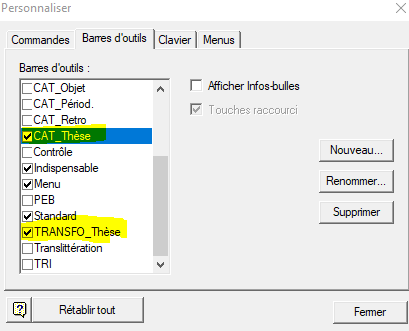 Utiliser les scripts WinIBW (3)
Une fois sélectionnés, les scripts apparaissent en raccourci dans la barre de menu de votre WinIBW :
Conclusion
Récapitulatif
LA REGLE 

Quelque soit le cas de figure, il faut :
SIGNALER LA VERSION ORIGINELLE DE LA THESE pour assurer son signalement dans theses.fr
et CONSERVER UN EXEMPLAIRE même fictif (exemplaire établissement ou exemplaire Abes)
Trouver une reproduction conforme ou une autre version de la thèse, créer la notice de la thèse originelle et l’exemplariser.
Préciser la nature du document en note.
Lier les deux notices
Enregistrer une note d’exemplaire en E316 à l’exemplaire de la notice originelle
Boîte à outils
Vous disposez de deux tableaux récapitulatifs des zones Unimarc à saisir, en fonction du cas de figure que vous rencontrez :
Thèses perdues / détruites 
http://documentation.abes.fr/sudoc/regles/Catalogage/Regles_Theses_SignalementPerduesTableau.pdf 
Thèses non déposées / non corrigées 
http://documentation.abes.fr/sudoc/regles/Catalogage/Regles_Theses_SignalementNonDeposeesTableau.pdf
Des questions ?